CSCB58: Computer Organization
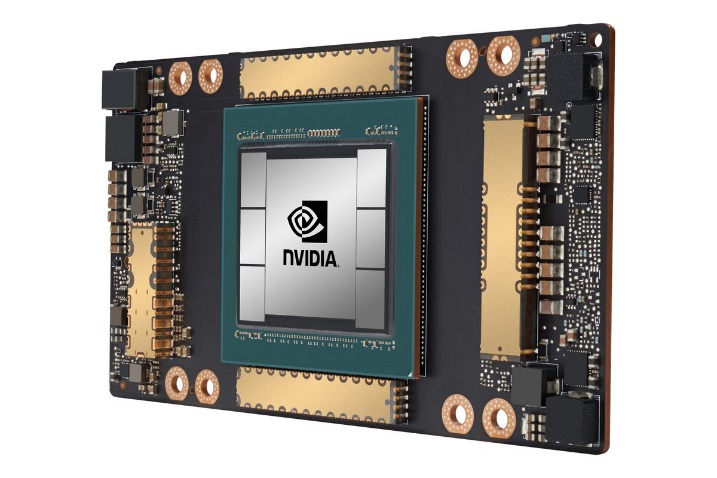 Prof. Gennady Pekhimenko
University of Toronto
Fall 2020
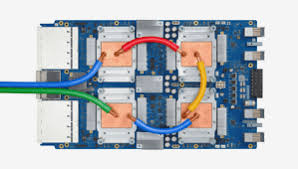 The content of this lecture is adapted from the lectures of 
Larry Zheng and Steve Engels
CSCB58 Week 12
2
Logistics
Exam details
90 mins over Quercus
Multiple choice, answers typed in, and writing on the paper -> upload image
Selective oral verification (after the exam) to avoid plagiarism
3
Resources
We ask that you restrict yourself to:
Materials linked from the course website (slides, reading guides, the textbook)
Our Zoom chat (for clarifications or if you have technical problems)
In particular, please don’t:
Frantically google or search stack overflow (you shouldn’t need them)
Discuss the exam with anyone (except your cat, if you must)
4
Types of questions
It’s a Quercus quiz, similar to what we had already (just longer) 
In addition to conceptual questions, we could ask you to:
Analyze a combinational circuit (including transistor diagrams)
Design a combinational circuit
Analyze a sequential circuit (or waveform)
Design a sequential circuit or FSM
5
Types of questions (2)
Set signals on processor datapath
i.e., explain how an operation is performed on the processor
Translate assembly to machine code and vice versa
 Write assembly code according to requirement
 Translate between assembly and pseudocode (C-like)
 Count hits in a cache
 Calculate throughput on a pipelined processor
6
How to study for final exam
1. Review lecture slides
2. Review what you did for labs
3. Review quizzes
4. Whenever confused, ask on piazza or come to office hours
7
Exam tips
Pay attention to details
Don’t just skim over the slides and labs and “get the idea”.
Find a way to test yourself …
The quiz questions are the best examples of the questions we’ll use.
The questions in the textbook are the next best.
Identify a process for solving each kind of problem.
Ex: for assembly language questions, write in pseudocode and 	translate
Ex: for design questions, create a truth table, then go to a k-map
8
Let’s do some practice
9
Cache Parameters
128 B cache, 12-bit address, direct-mapped, 32 B blocks

#offset bits = log2(32) = 5

#sets = 128/32 = 4 sets

#set/index bits = log2(4) = 2

#tags bits = 12 - 5 – 2 = 5
10
Cache Parameters (example)
Example: 0x600 
In binary: 0000 0110 0000

0000 0|11|0 0000
       tag        idx    offset
11
Cache Operation
1st
2nd
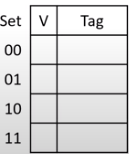 M
H
M
M
H
H
M
M
M
M
M
M
H
H
M
M
M
M
12
Cache Parameters - 2
128 B cache, 12-bit address, 2-way/LRU, 32 B blocks

#offset bits = log2(32) = 5

#sets = 128/(32*2) = 2 sets

#set/index bits = log2(2) = 1

#tags bits = 12 - 5 – 2 = 6
13
Cache Operation (yet again ;)
1st
2nd
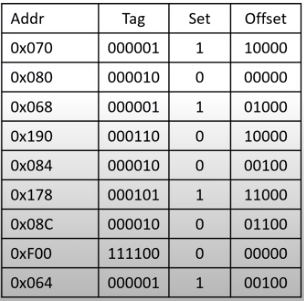 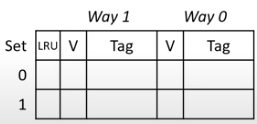 M
H
M
H
H
H
M
M
H
H
M
H
H
H
M
M
H
H
14
K-Maps -> Truth table
Fill in the truth table on the right, given the Karnaugh map values above.
15
K-Maps -> Truth table
Fill in the truth table on the right, given the Karnaugh map values above.
16
K-Maps -> Truth table
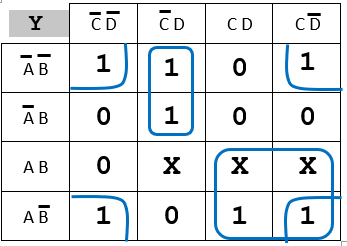 On the Karnaugh map above, draw the minterm groupings that would result in the most optimized circuit possible.
17
K-Maps -> Truth table
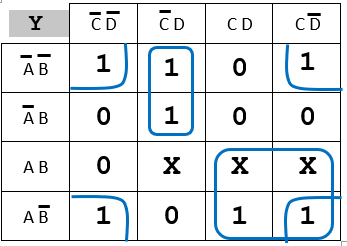 Y = B’D’ + A’C’D + AC
Write the Boolean equation for the optimized groupings.
18
Binary numbers: add/sub
Perform 10 – 17 in 6-bit binary numbers using 2’s complement. 
Show each step of converting decimal to binary, converting to 2’s complement, performing the subtraction, then converting the result back to decimal.

001010 - 010001 =
= 001010 + 101111 
= 111001
= -7
19
Decrypt assembly
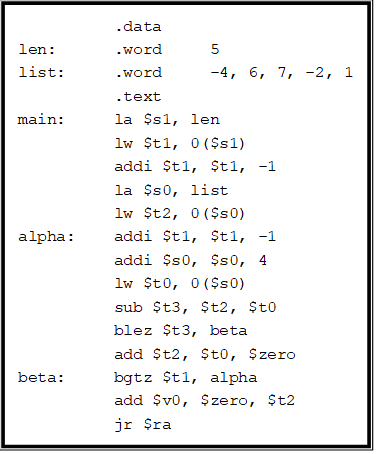 Write the operation performed by an assembly program
Return the minimum item of an array
20
Datapath
Consider the datapaths below, highlight the path that the data needs to take, from start to finish:
Increment the program counter by the value in $s0.
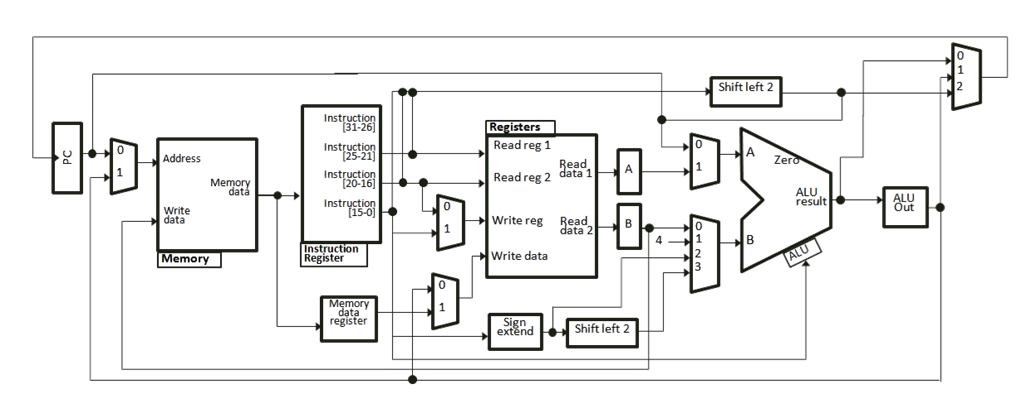 21
Small Assembly
push $t: Push the value in $t onto the stack
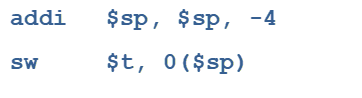 22
CSCB58: Computer Organization
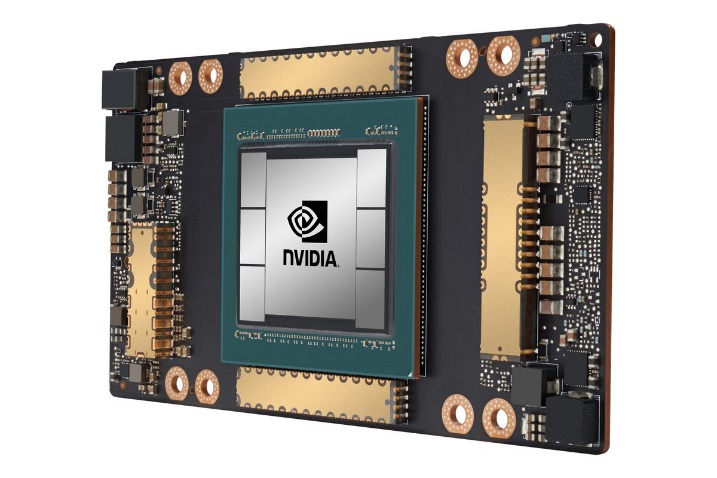 Prof. Gennady Pekhimenko
University of Toronto
Fall 2020
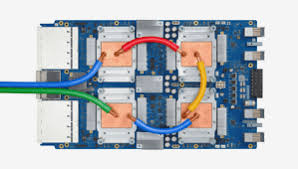 The content of this lecture is adapted from the lectures of 
Larry Zheng and Steve Engels